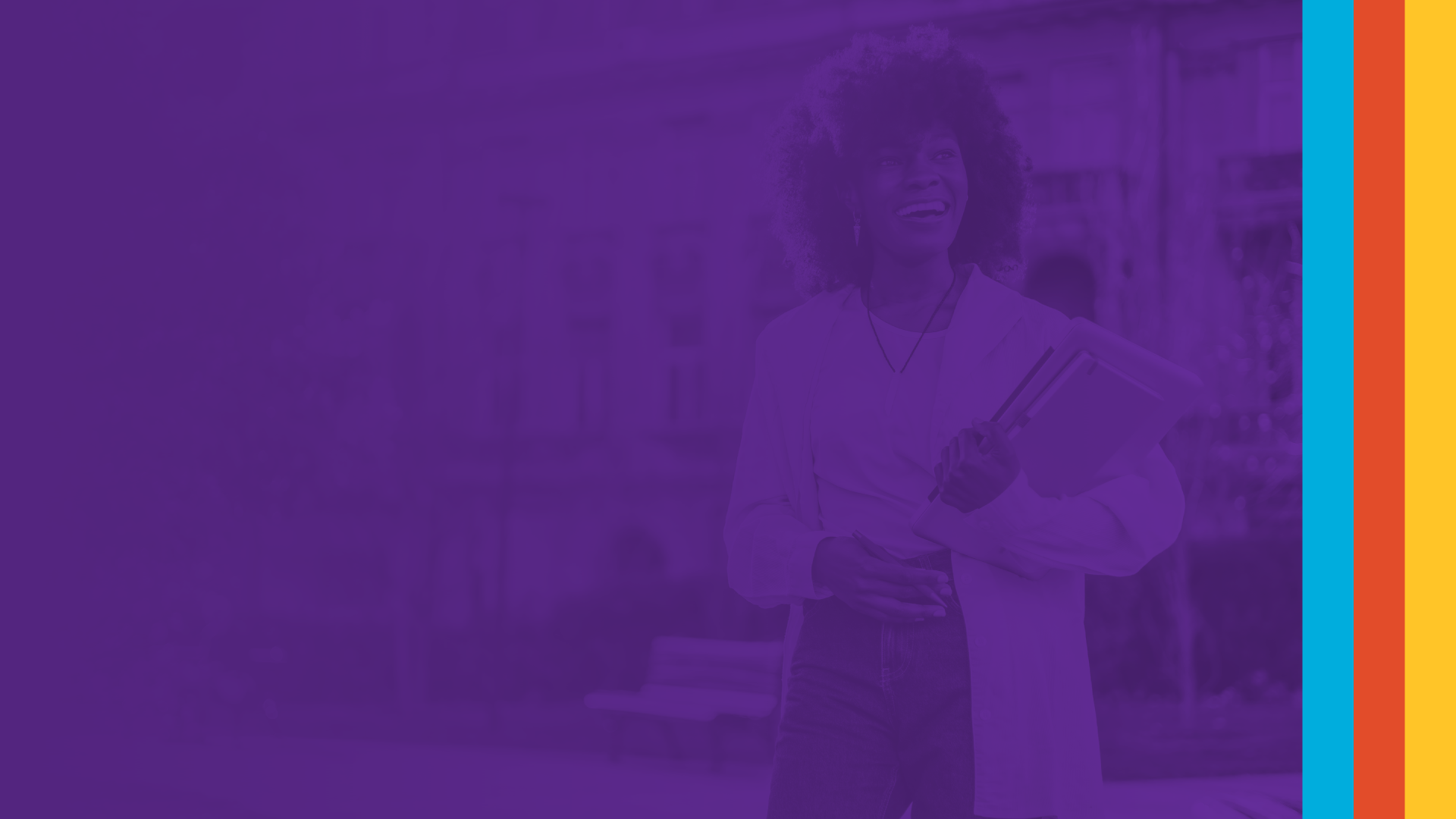 Presentation Title Here
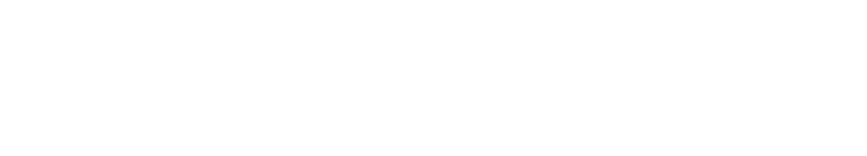 Title of slide
Enter text here
Example bullet
Example bullet
Example bullet
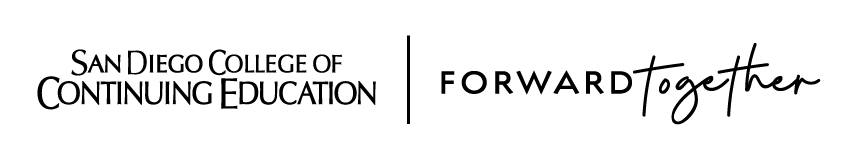 Title of slide
Enter text here
Example bullet
Example bullet
Example bullet
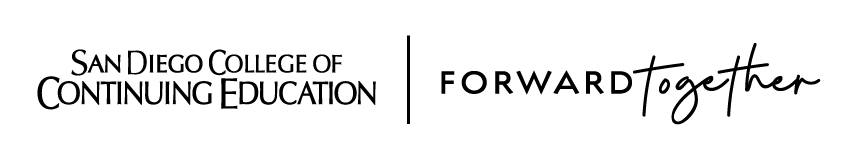 Title of slide
Enter text here
Example bullet
Example bullet
Example bullet
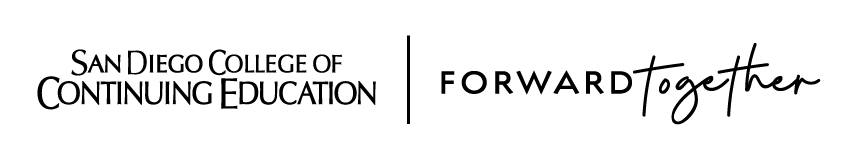 Office of 
(Enter Department)
Presenter Name, Presenter Title
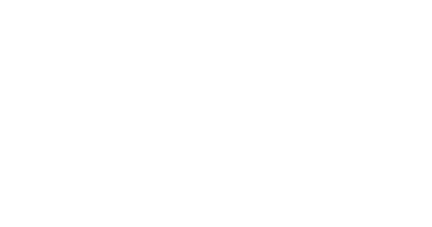